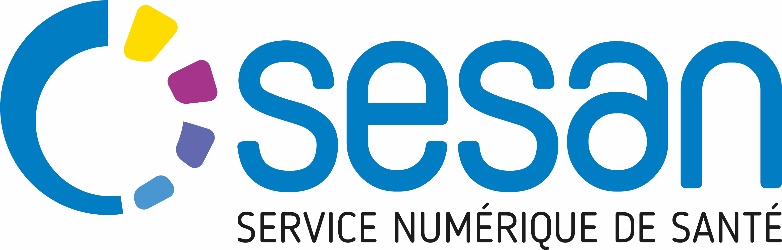 Objectifs de la Permanence,  	
Rôle du permanencier & 	
du Référent de la permanence
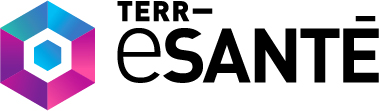 Mars 2021
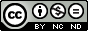 Sommaire
Objectifs & Informations générales
Rôle du permanencier
Rôle du référent de la permanence
Objectifs & informations générales
Objectifs & Informations générales
Objectifs/Enjeux​
La permanence permet de répondre aux demandes / questions des utilisateurs ou futurs utilisateurs de la plateforme Terr-eSanté via la boîte mail contact@terr-esante.fr. ​
Assurer une présence chaque jour pour répondre aux besoins de formation réservés sur la plate-forme e-learning ​
​
​
Informations générales​
Horaires : 9h00-18h, jours ouvrés​
Boîte mail : contact@terr-esante.fr​
Téléphone : télécharger l’Appli 3CX (sur son PC ou Smartphone) cf. procédure en annexe​
Mobilisation : cf. Calendrier de la permanence mis à jour chaque mois​
1 référent permanence hebdomadaire en coordination +1 Chargés d’Accompagnement ou AMOA par demi-journée ou par journée.
Rôle du permanencier
Rôle du Permanencier
Le Permanencier traite toutes les actions liées : ​
à la boite contact détaillées dans ce PowerPoint​
aux tickets OCTOPUS​
il prend connaissance de la synthèse de fin de permanence de la veille ou de la demi-journée.​
​
Il alerte le Référent de la Permanence pour toute question, précision ou interrogation liées à ses missions, concernant les mails et tickets OCTOPUS. ​
​
Il met à jour la synthèse journalière de fin de permanence : ​
Inscription des indicateurs de suivi dans le fichier XL  ​
Rédaction du mail
Rôle du référent de la permanence
Rôle Référent de la Permanence (1/3)
Il y a 1 référent Permanence par semaine - cf Tableau (XL) Permanence ICI

Le Référent de la Permanence est le Point de référence pour toutes les questions des permanenciers (AMOA ou SESAN)

Mission qualité : 

Redonne les consignes le cas échéant
Réalise un monitoring qualité des actions de la permanence / picking de vérification des mails et des tickets OCTOPUS
Actions qualité sur les tickets Octopus assigné à T&I – au minimum 2x par semaine – tri, clôture, relance.
Vérifie le bon rangement des mails dans les différents dossiers (à faire sur la version en ligne de la boite mail pour une meilleure gestion) 
Fait une veille régulière sur les nouveaux mails arrivants
Rôle du Référent de la Permanence (2/3)
Sollicite en cas de questions complexes remontées par le permanencier
Le Référent solution TRS Héloïse CRUVEILLER --> Questions outil
Son manager – Ségolène HUYLEBROUCK-CHANDON Responsable Pôle Accompagnement en cas de :
Demande de priorisation d'action 
D'un afflux de charge non anticipée 
ou pour toute demande / questions 

Ecrit la synthèse hebdomadaire de fin de permanence : 
Synthèse des permanences de la semaine écoulée
A transmettre tous les vendredis soir à 16h00 
À Ségolène + Nourdine + Vincent + Héloïse + boite contact
Ces indicateurs sont utilisés pour le reporting ARS. 

Fait un point de synchronisation oral les lundis matin : entre le référent permanent de la semaine passée et celui de la nouvelle semaine.
Rôle du Référent de la Permanence (3/3)
En cas de Gestion de Crise / ou Task Force à la demande:
Organise un point Teams de démarrage de la journée pour : 
Coordonner les actions des différents intervenants et faire le dispatch en début de journée afin de répartir au mieux les rôles durant la journée 
Remonter les points d'attention de la veille : s'appuyer sur la synthèse de fin de permanence 
Identifier les priorités à traiter 

En cas d'absence, le référent de permanence s'organise pour qu'une autre personne de l'équipe CA puisse le remplacer et le prévient en amont pour assurer la continuité du service.